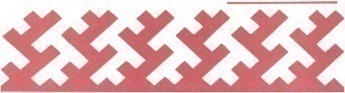 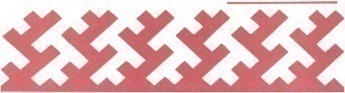 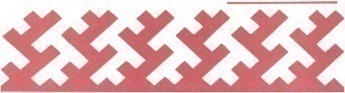 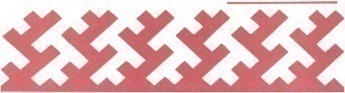 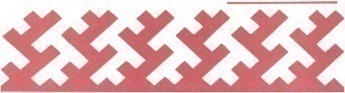 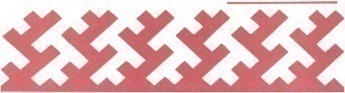 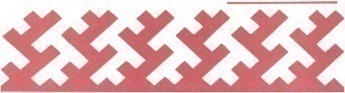 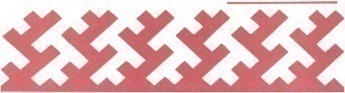 МБОУ «Аганская СОШ» дошкольные группы
Презентация
Хантыйский орнамент
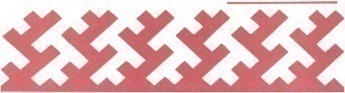 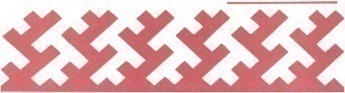 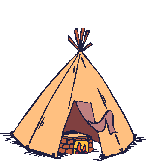 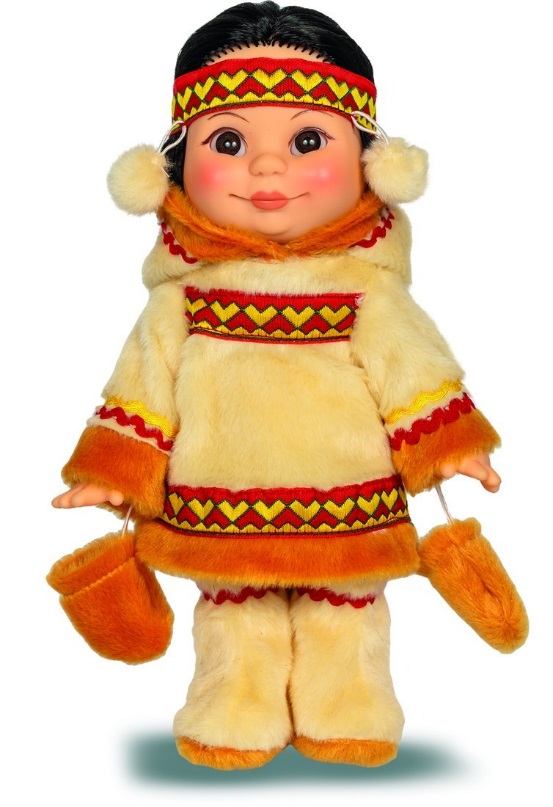 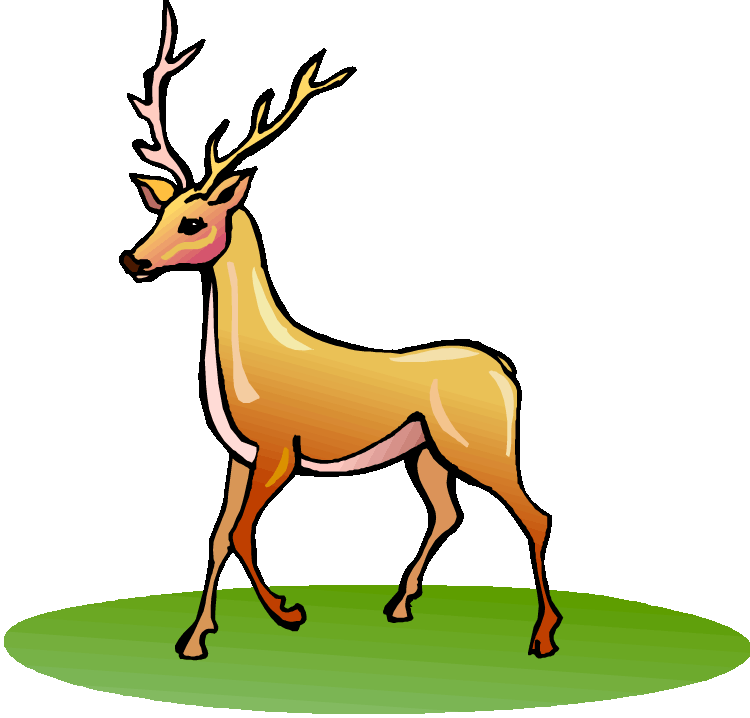 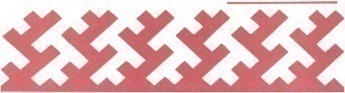 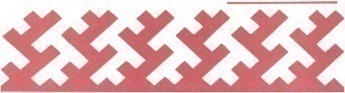 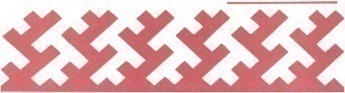 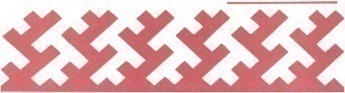 Выполнила:
Худякова Е.В.,
воспитатель
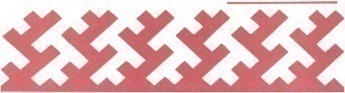 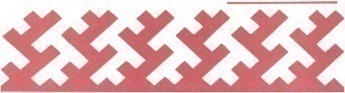 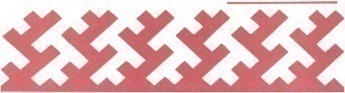 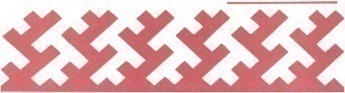 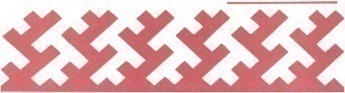 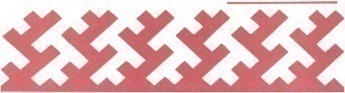 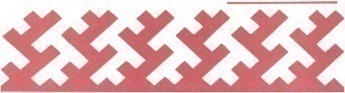 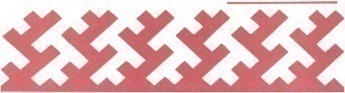 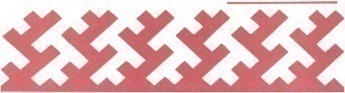 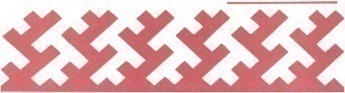 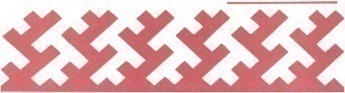 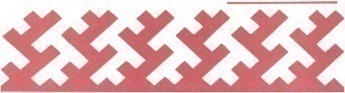 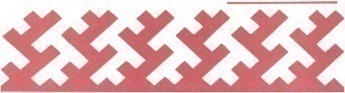 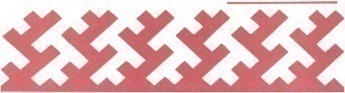 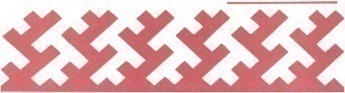 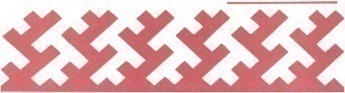 Хантыйские орнаменты красивы –В них все приметы родины моей.Ты больше не найдешь по всей РоссииТаких цветов и сказочных зверей.Узоры на одежде и посудеКрасны, как солнце, и белы, как снег, -На них сызмальства глядя, наши людиС прекрасным не расстанутся навек. (отрывок М. Шульгин)
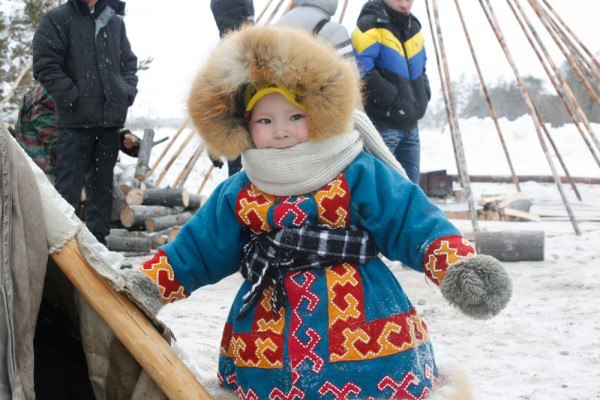 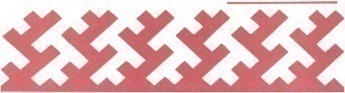 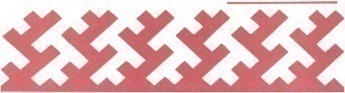 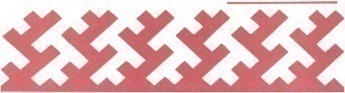 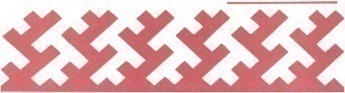 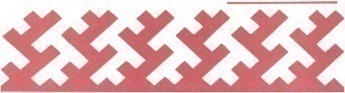 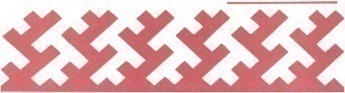 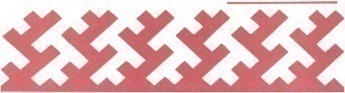 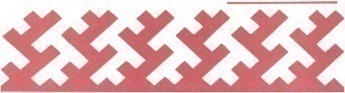 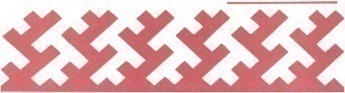 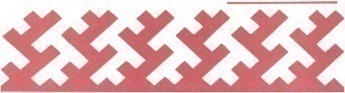 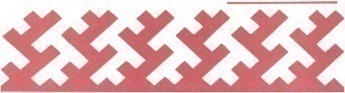 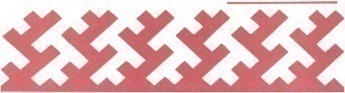 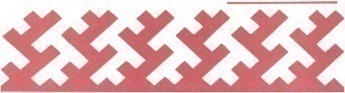 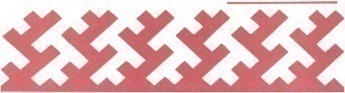 Что такое орнамент?
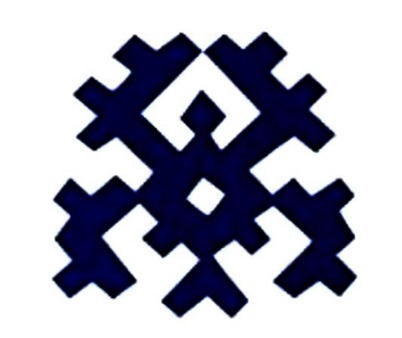 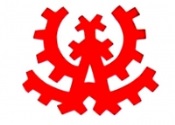 Орнамент (от латинского языка-украшение) — это узор, основанный на повторе, предназначается для украшения различных предметов (одежда, посуда, оружие и др.)
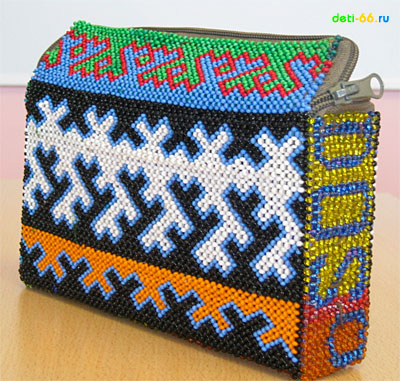 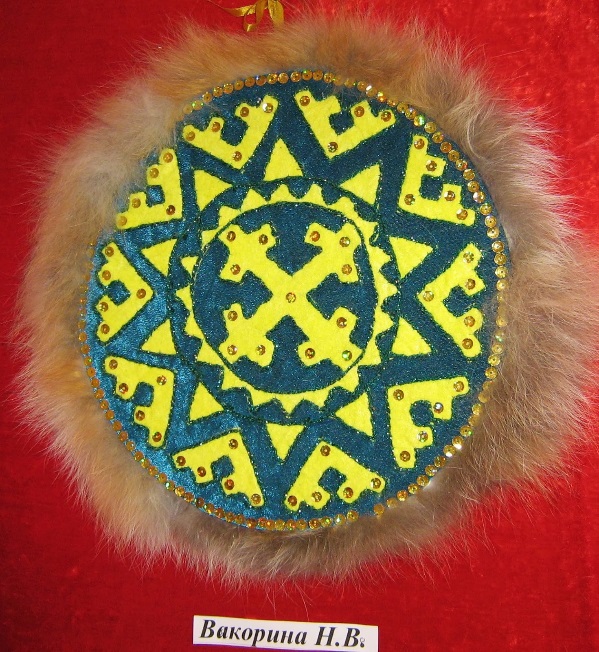 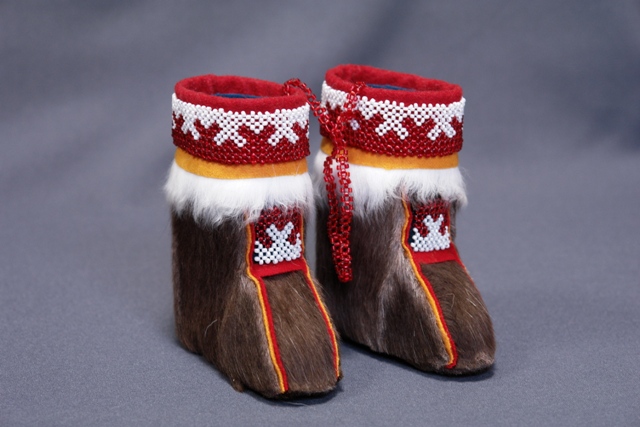 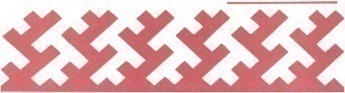 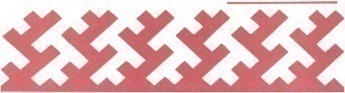 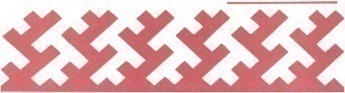 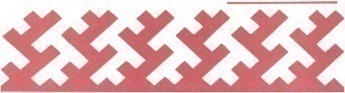 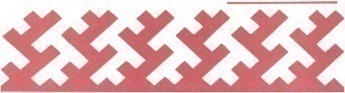 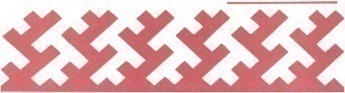 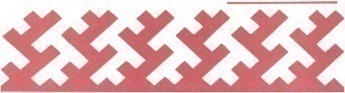 Элементы орнамента
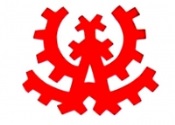 Зигзаг
Квадрат
Ромб
Треугольник
Крест
Орнаменты - это геометрические фигуры, 
они состоят из треугольников, прямоугольников и квадратов, они обозначают солнце, землю, небо, зверей. 
Орнаменты возникали в результате наблюдений за окружающим миром.
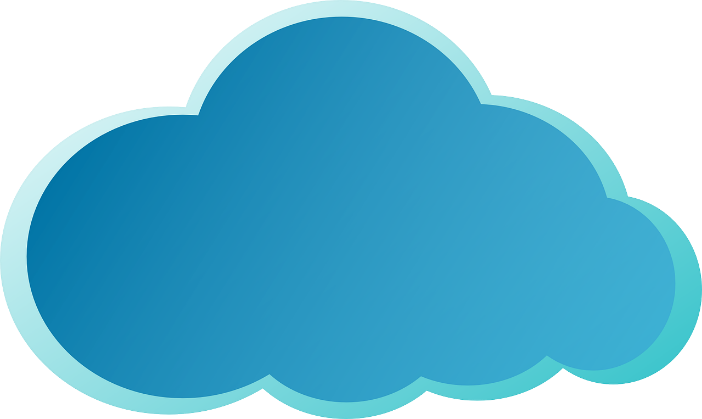 Орнамент «Волны»
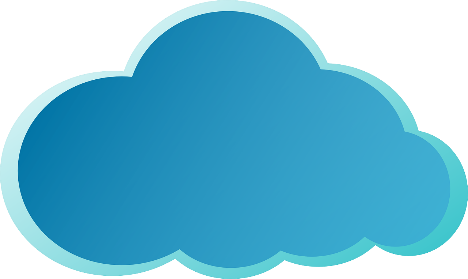 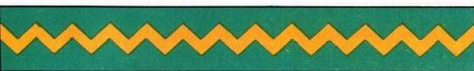 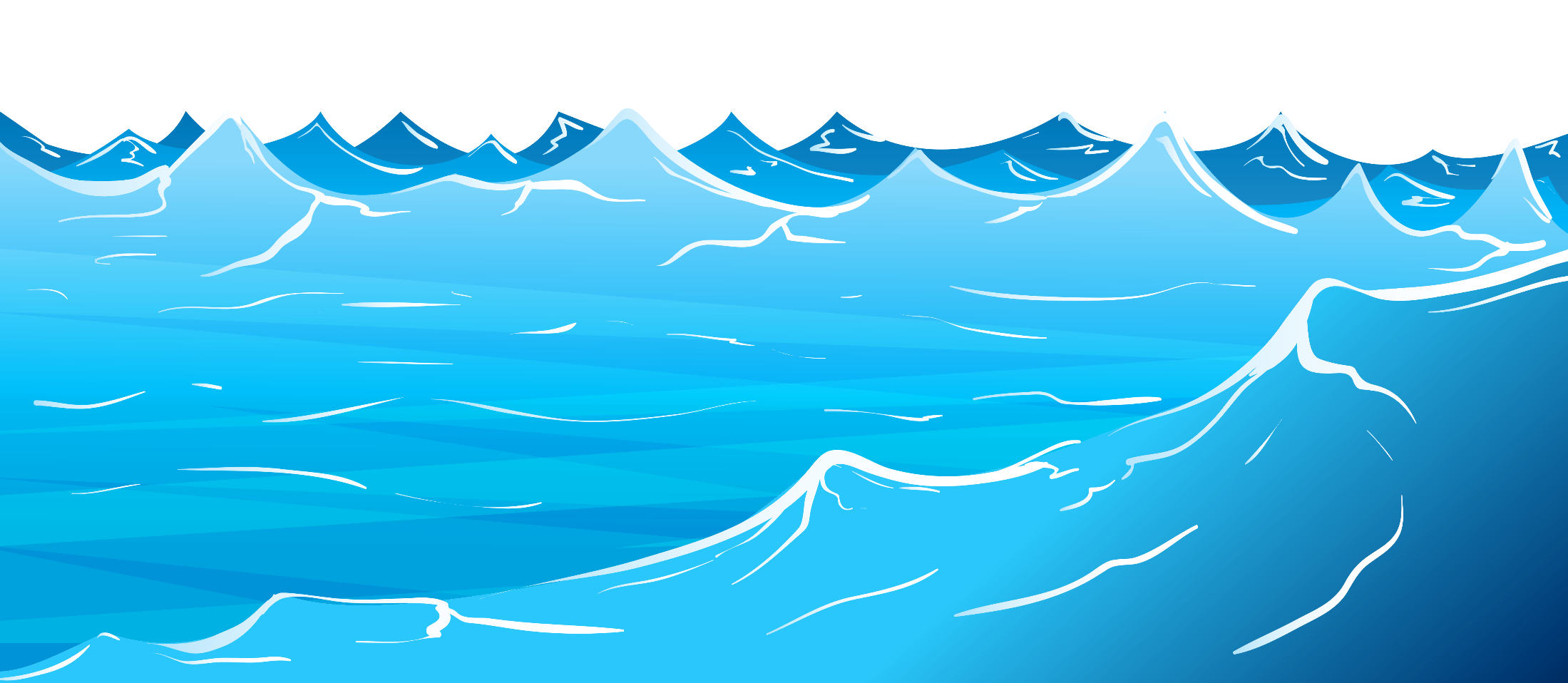 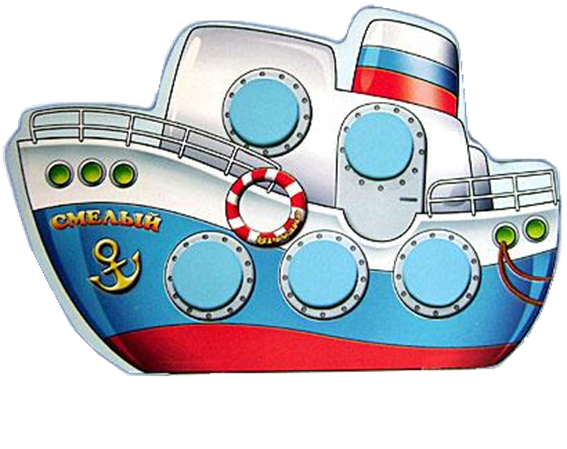 Орнамент «Щучьи зубы»
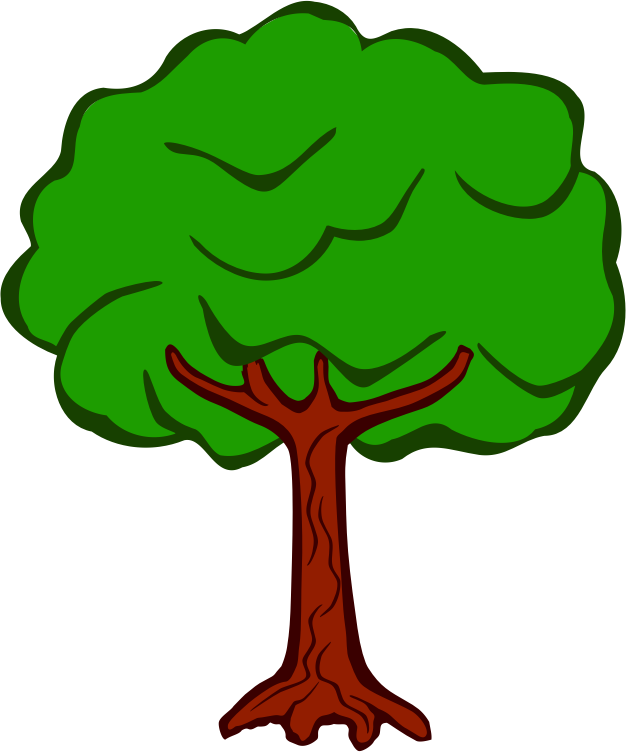 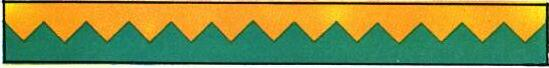 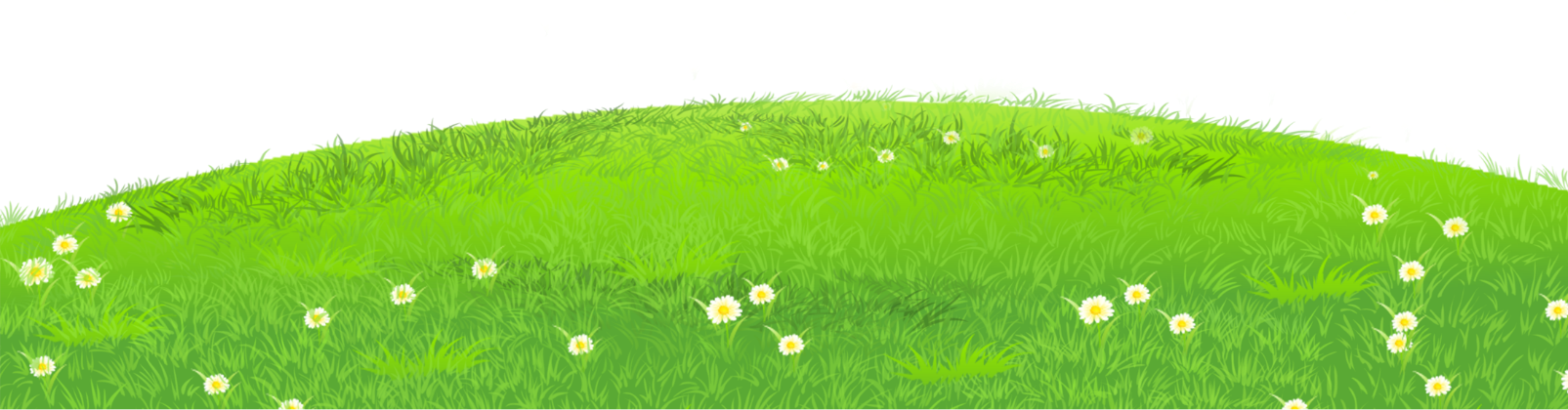 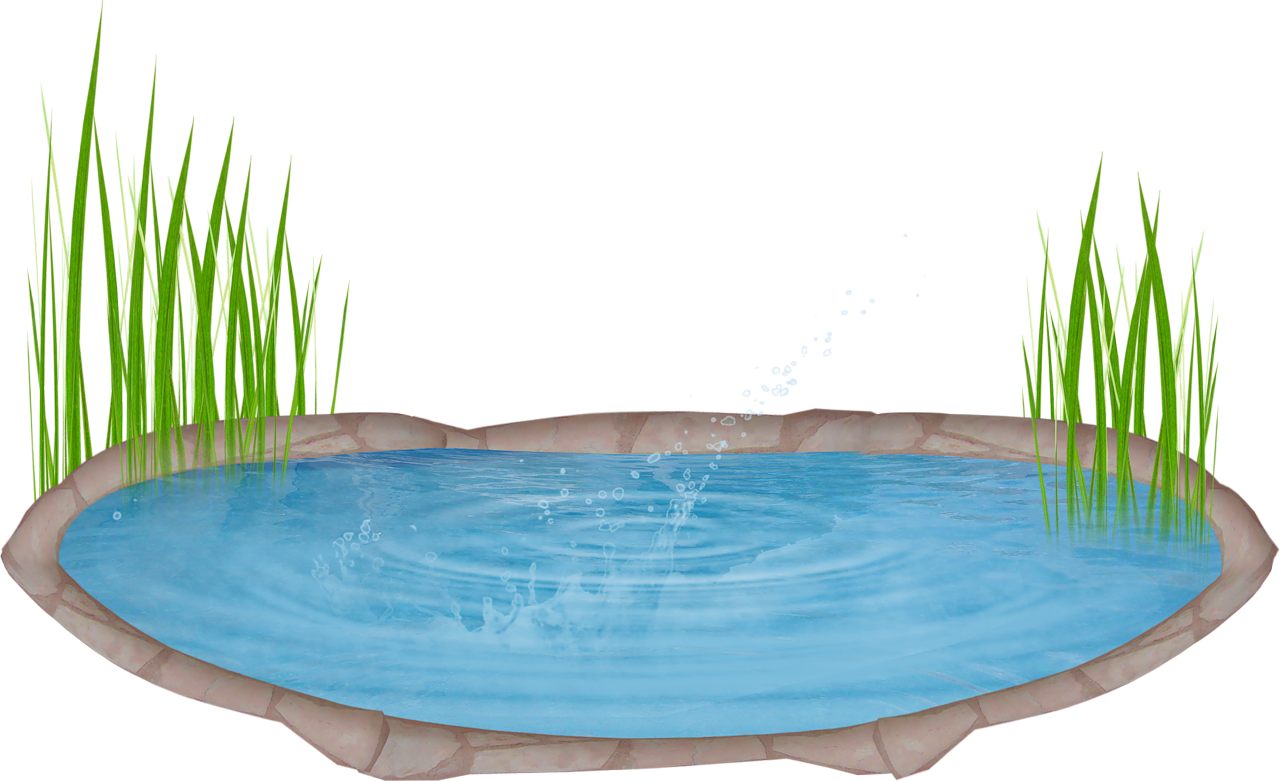 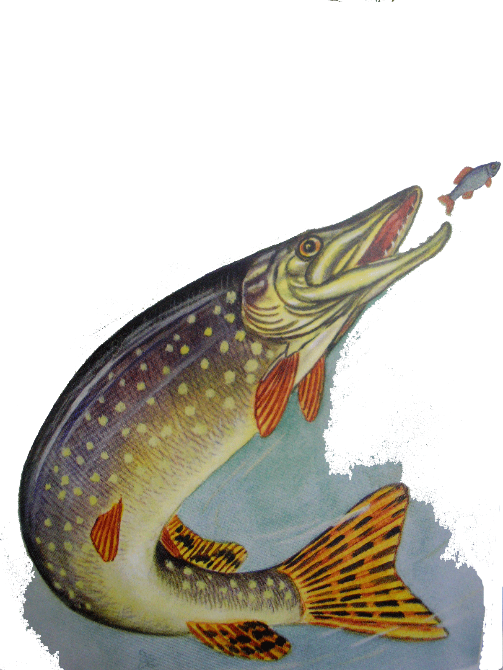 Орнамент «Нарты»
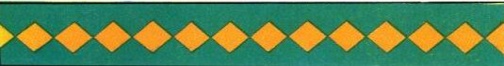 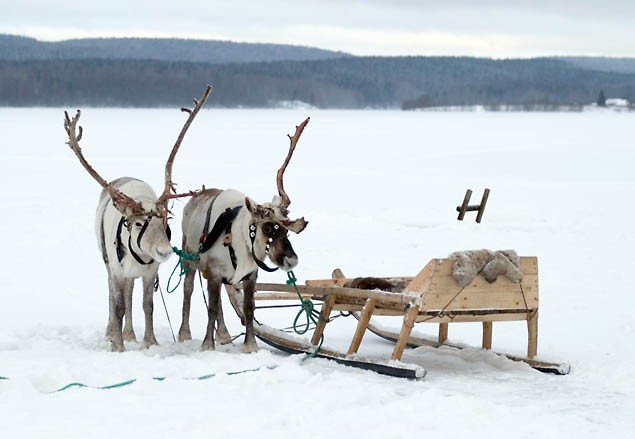 Орнамент «Заячьи ушки»
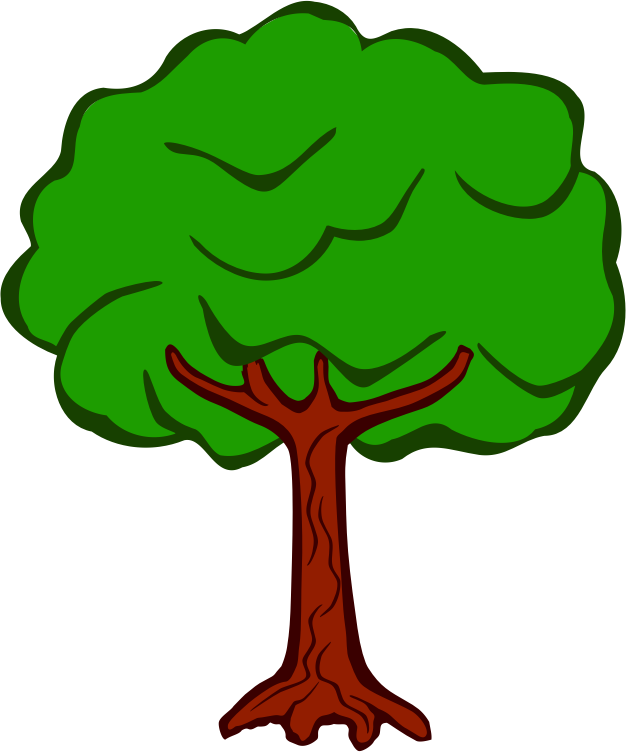 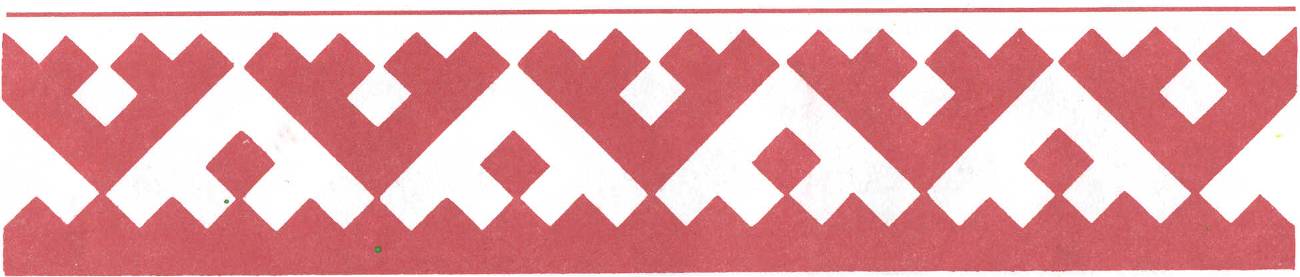 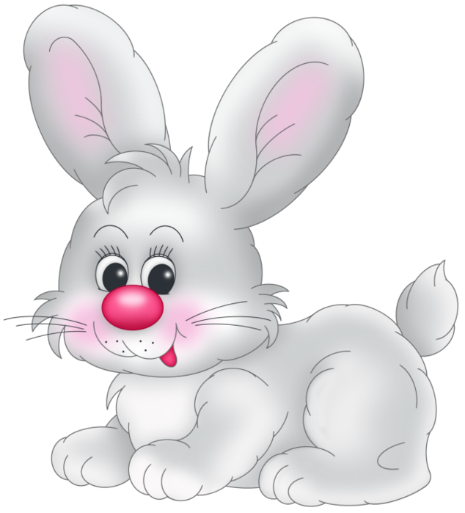 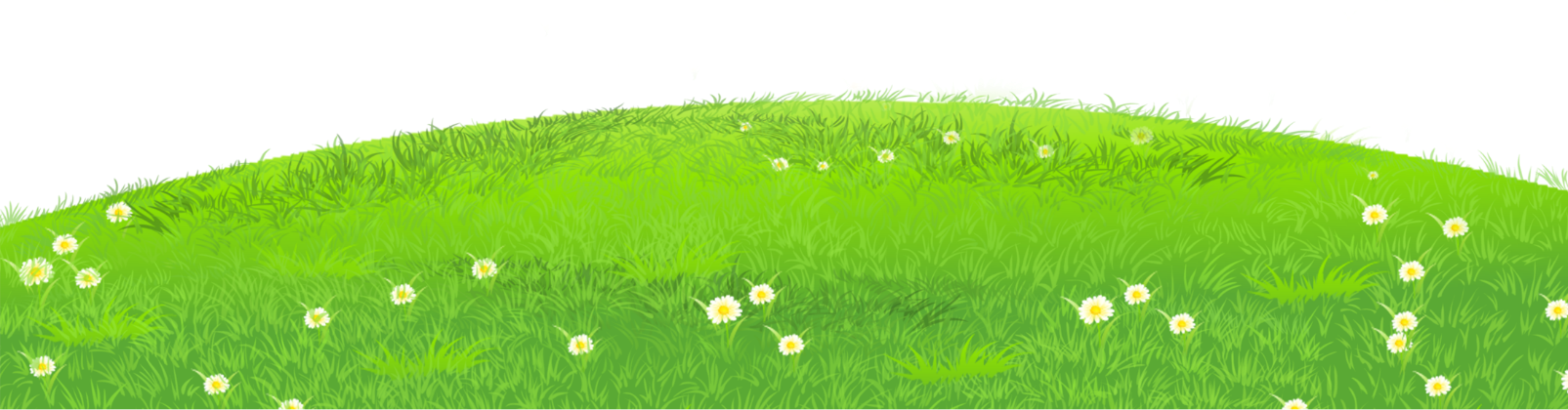 Орнамент «Рог оленя»
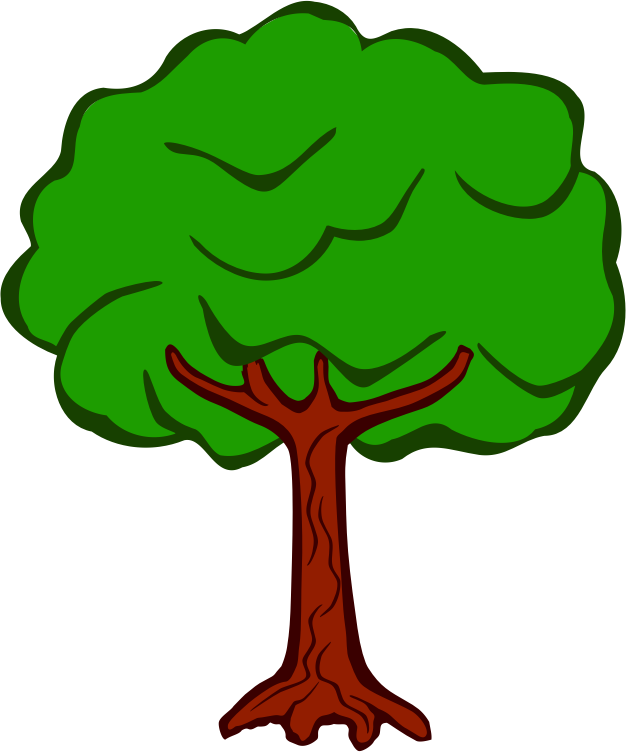 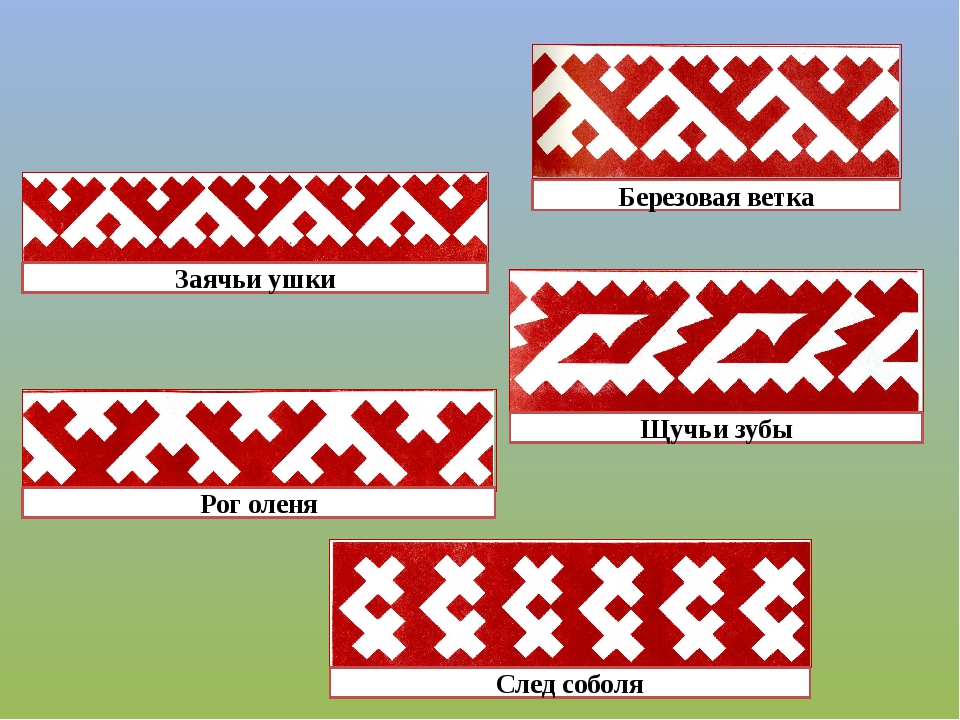 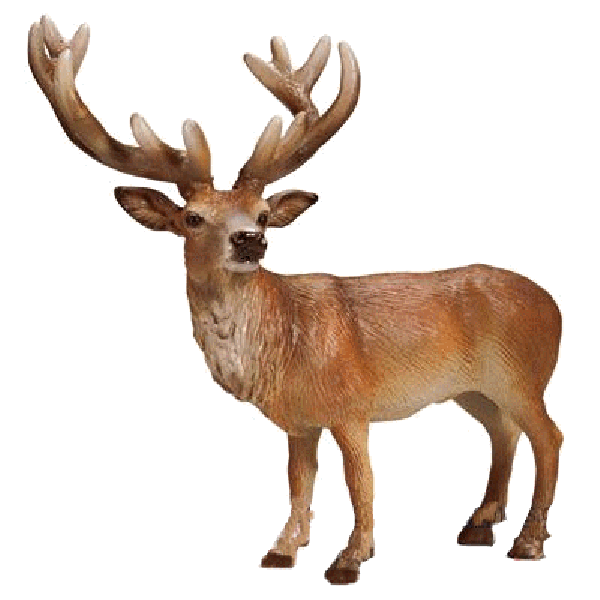 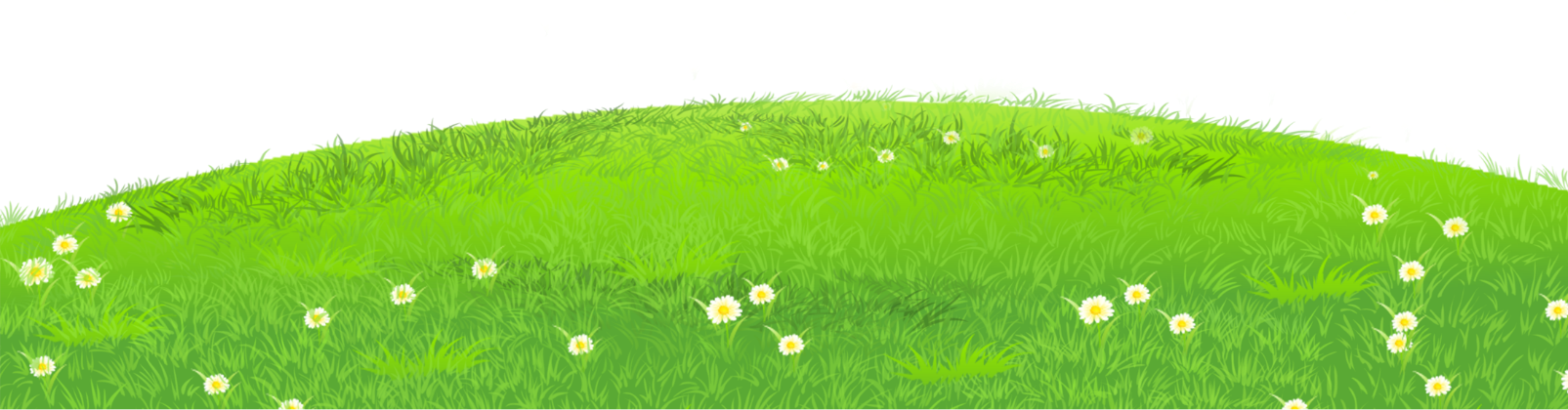 Орнамент «След соболя»
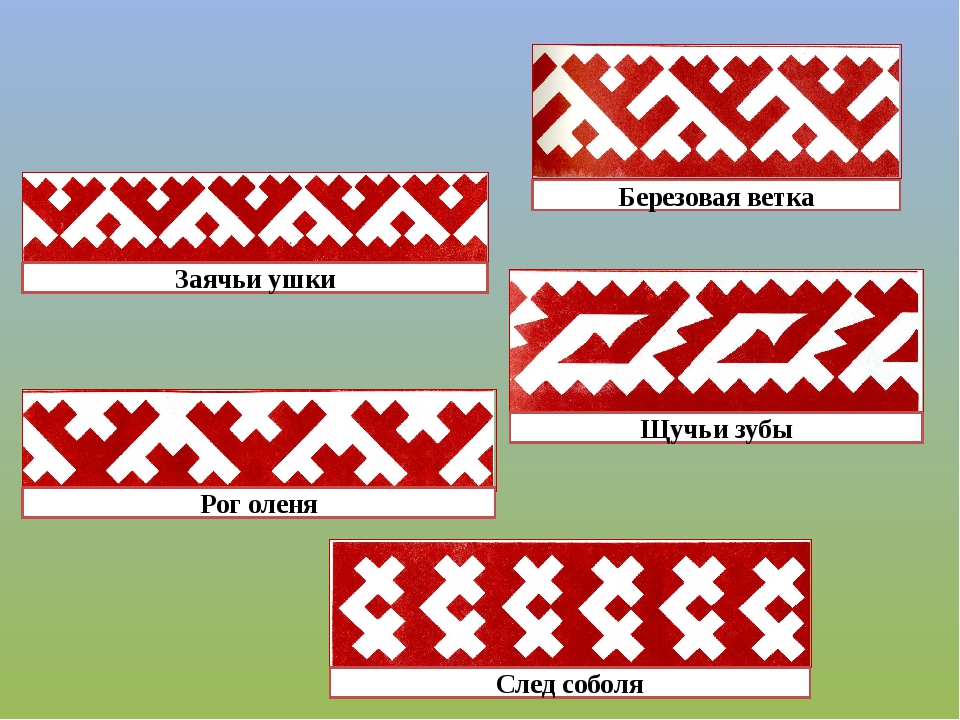 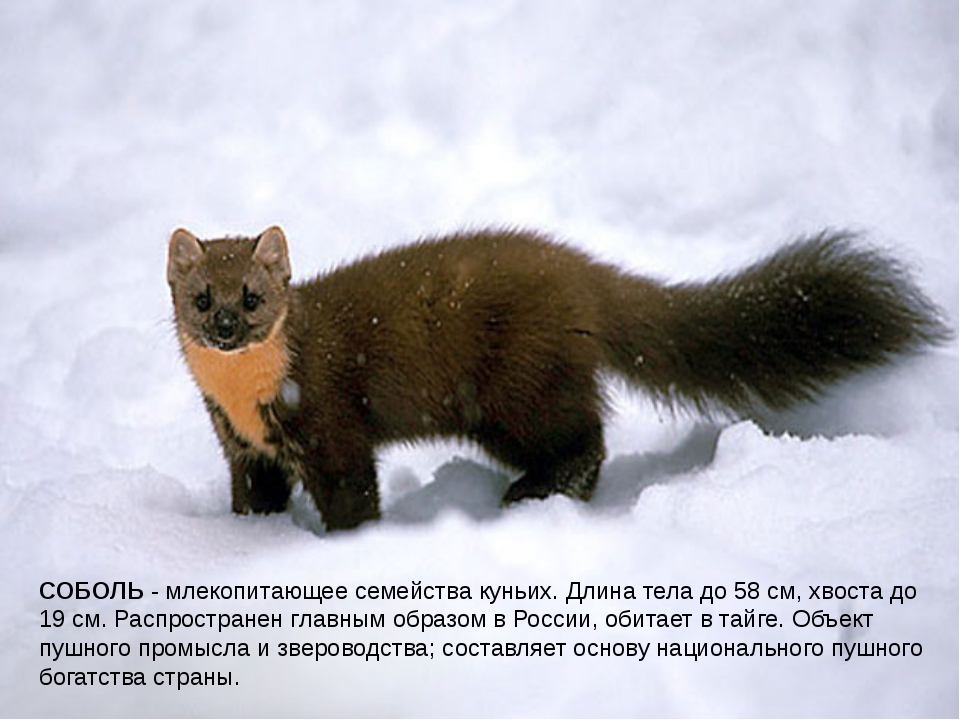 Орнамент «Березовая ветка»
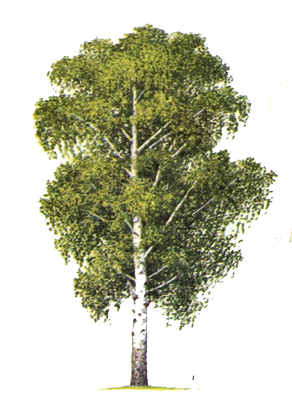 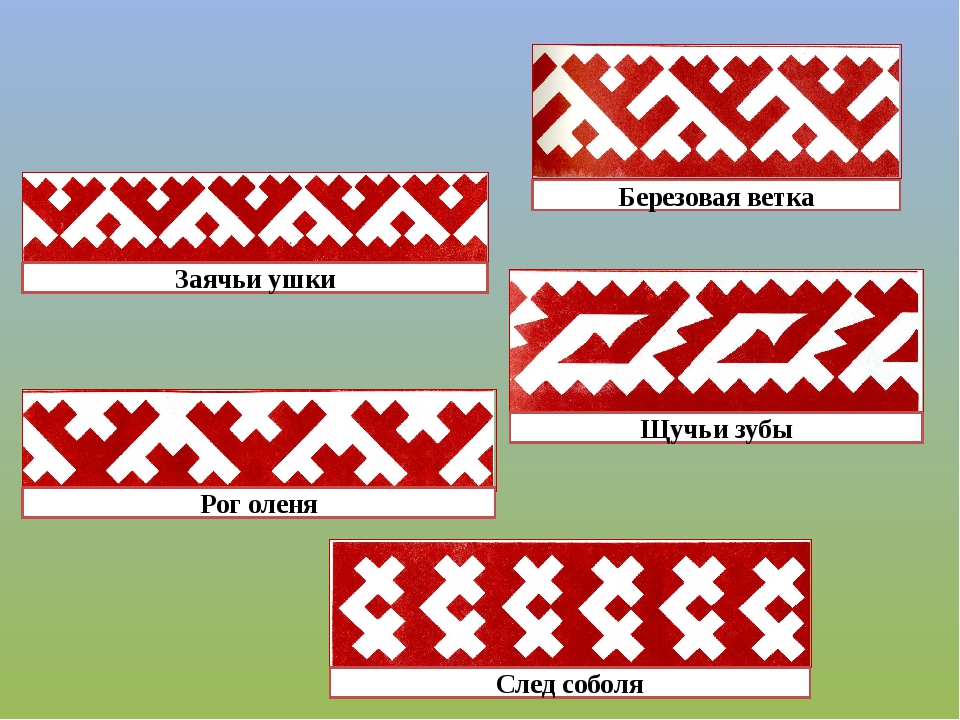 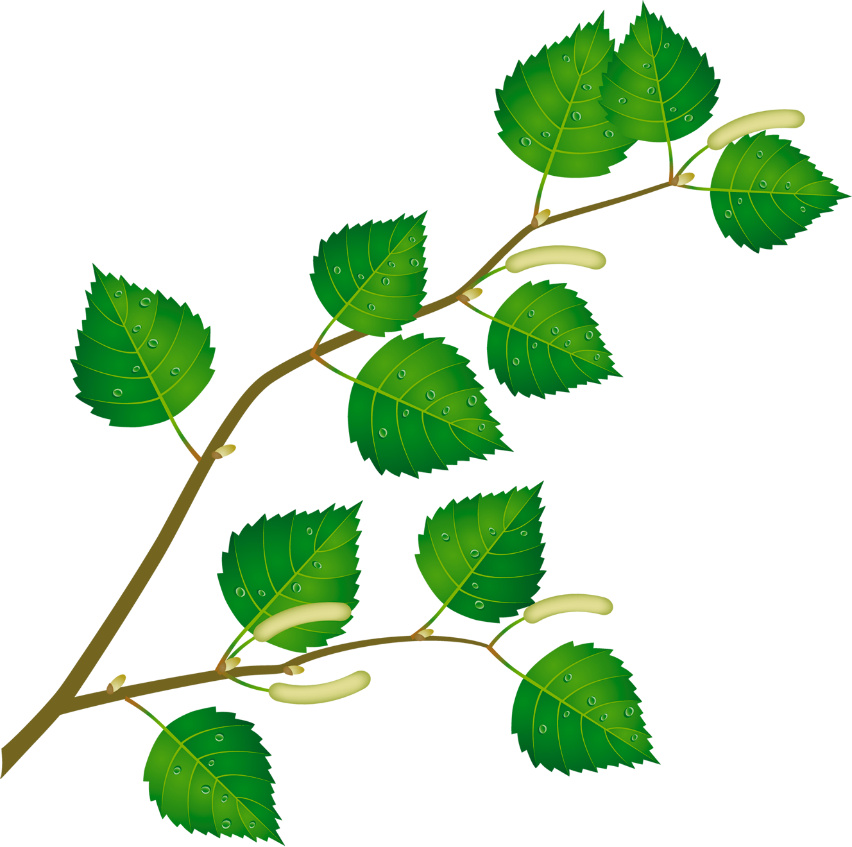 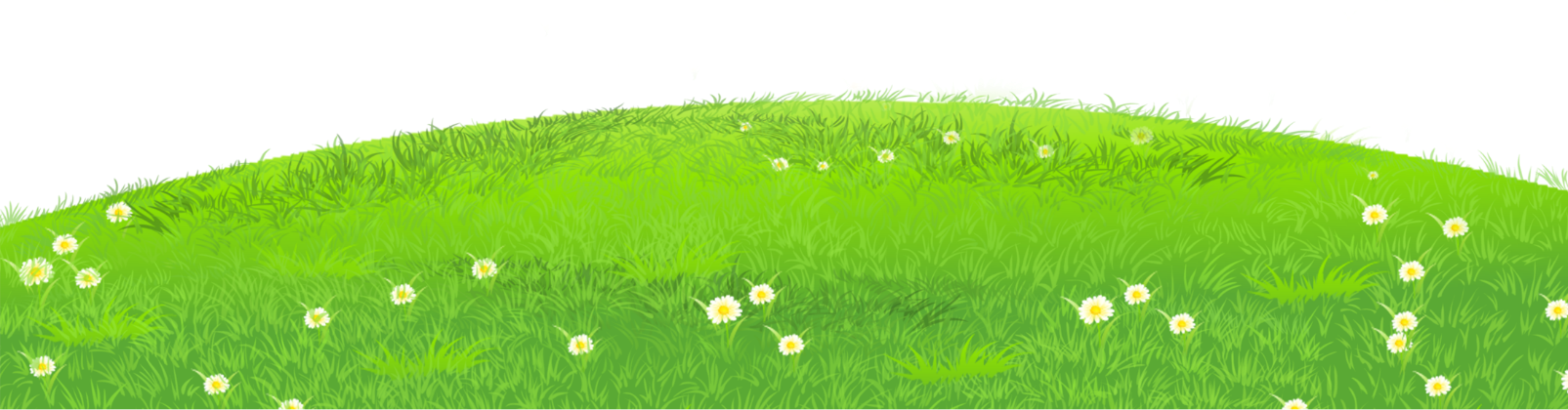 Орнамент «Дом»
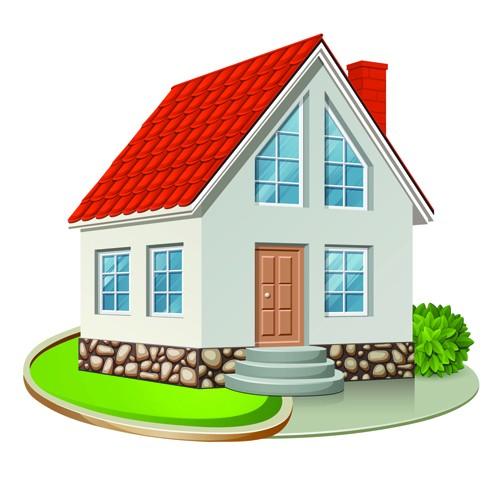 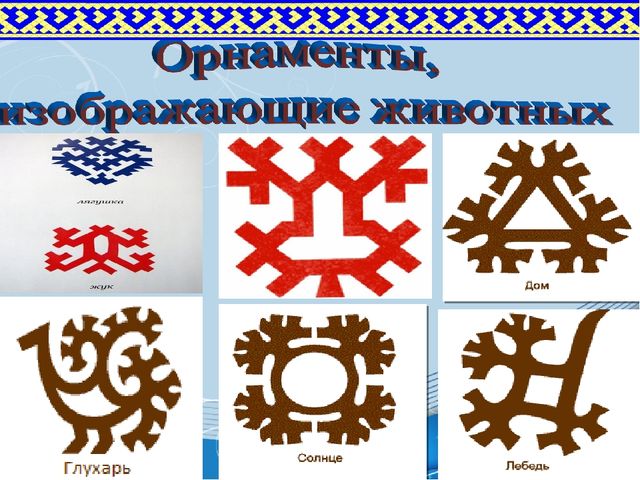 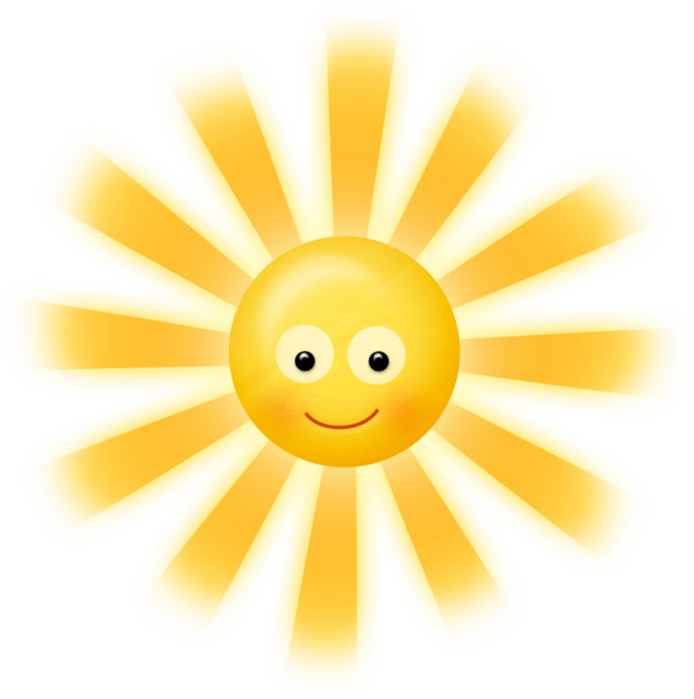 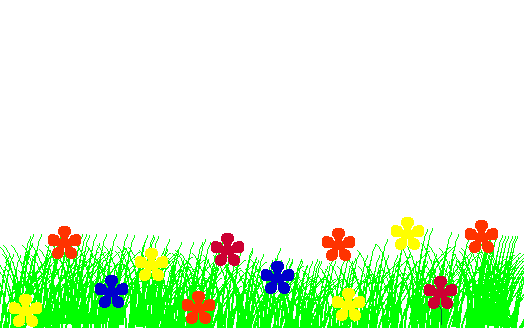 Орнамент «Солнце»
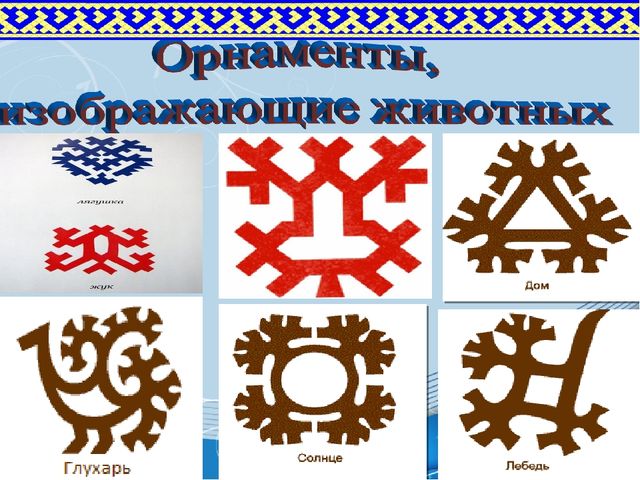 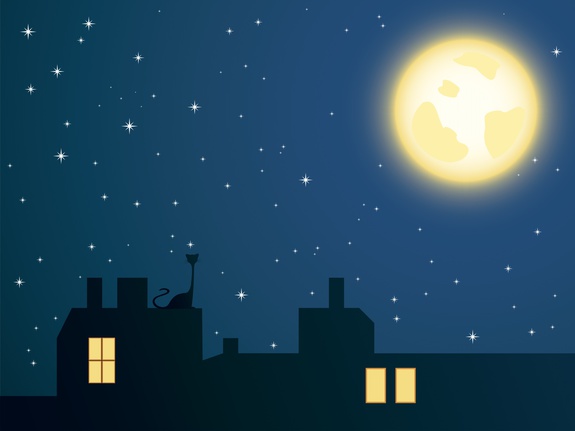 Орнамент «Луна»
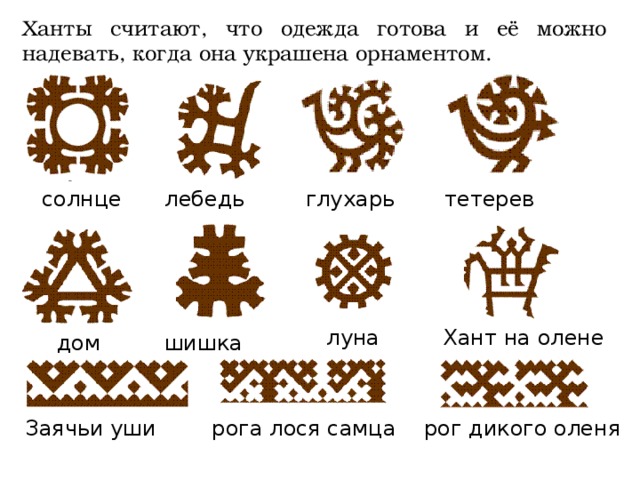 Орнамент «Лебедь»
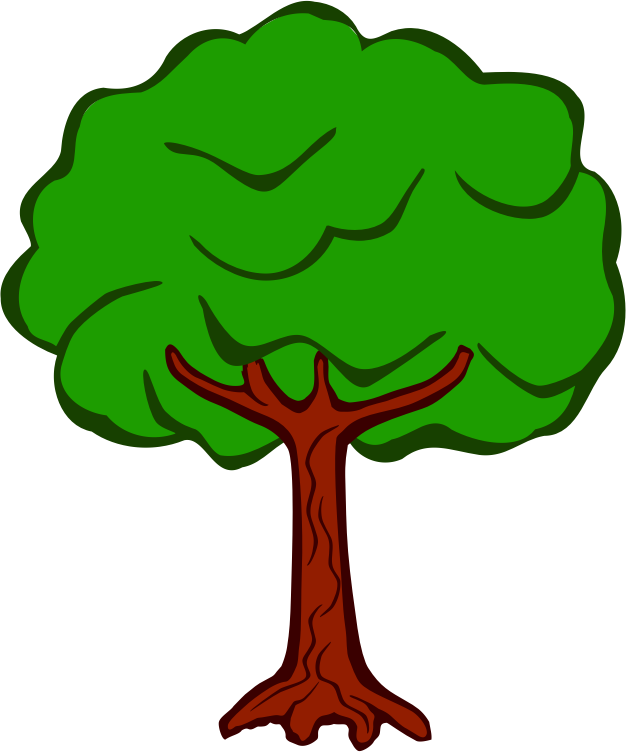 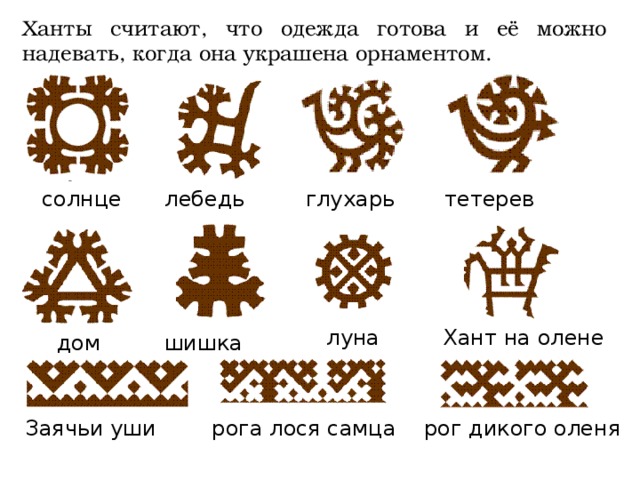 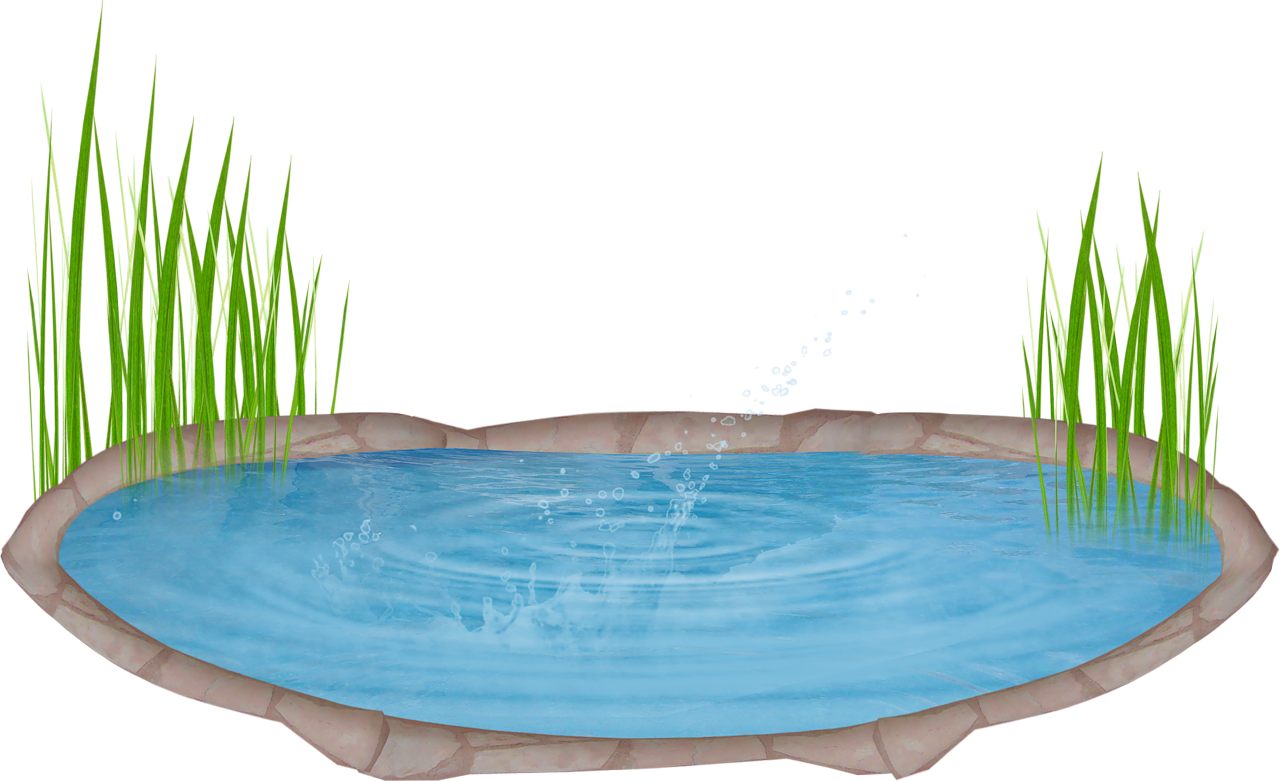 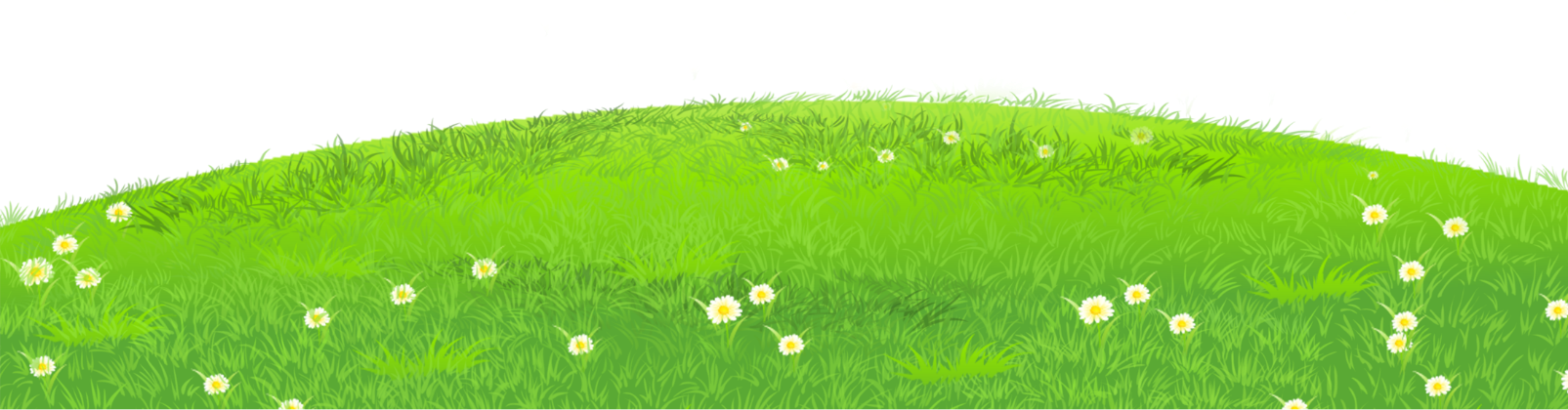 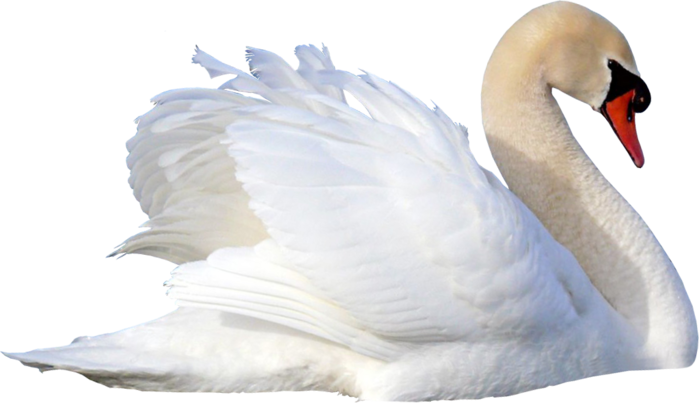 Орнамент «Тетерев»
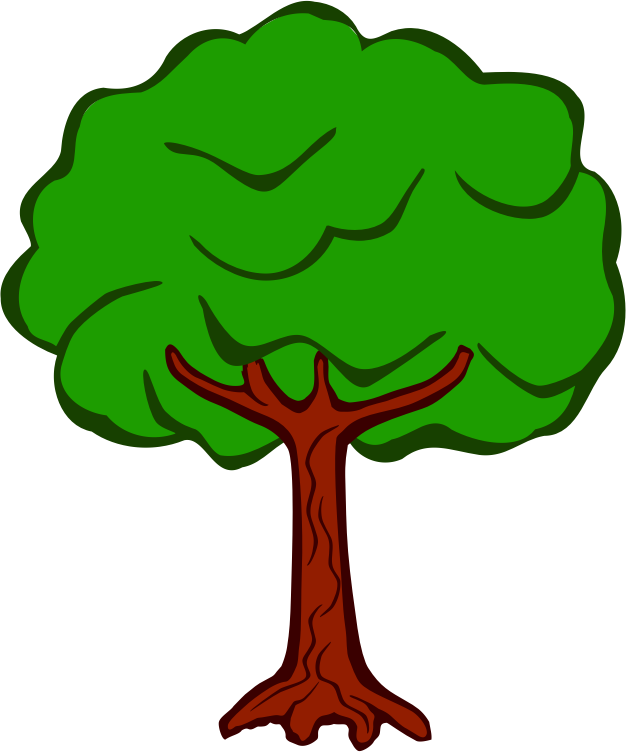 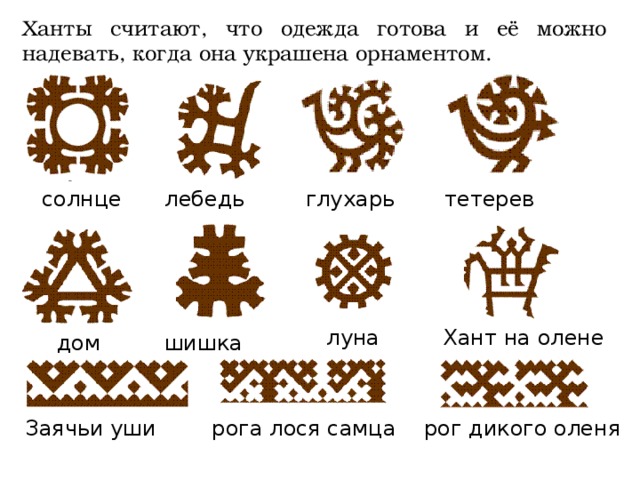 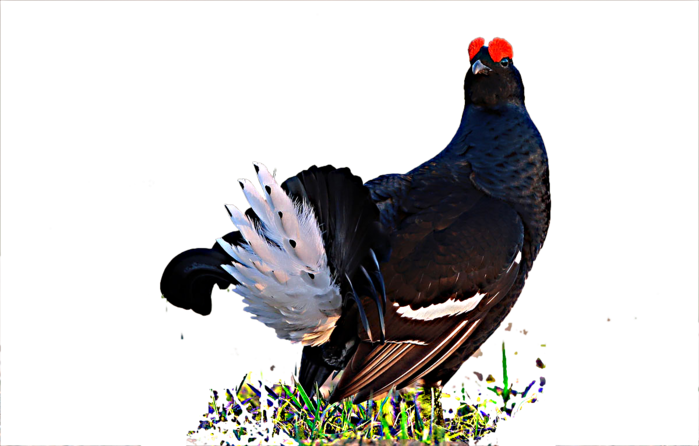 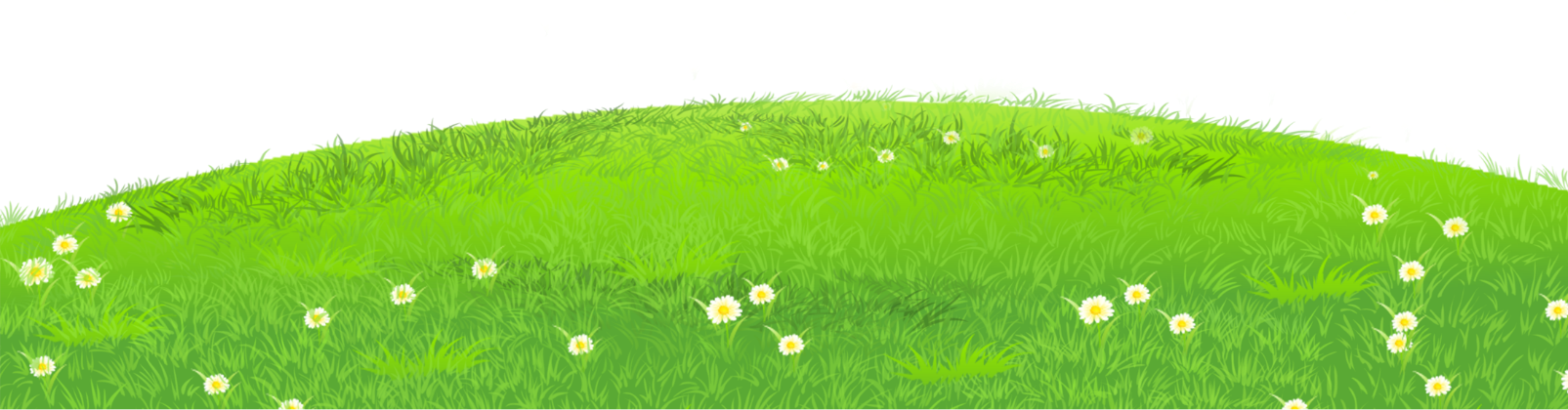 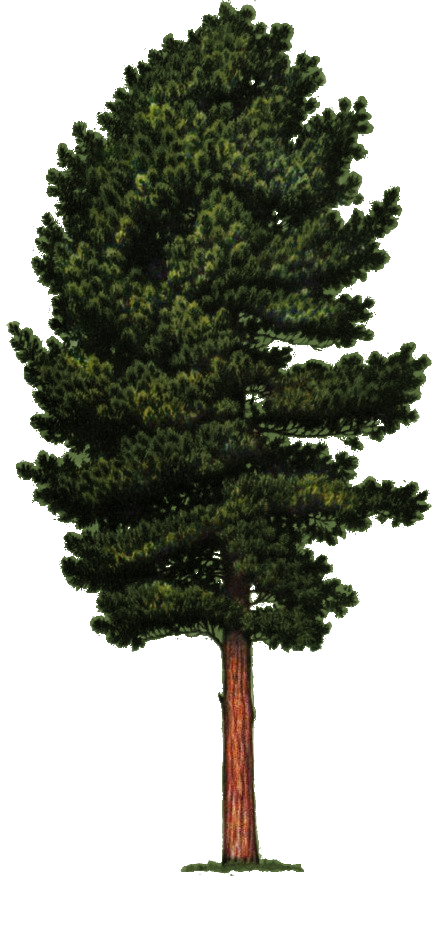 Орнамент «Шишка»
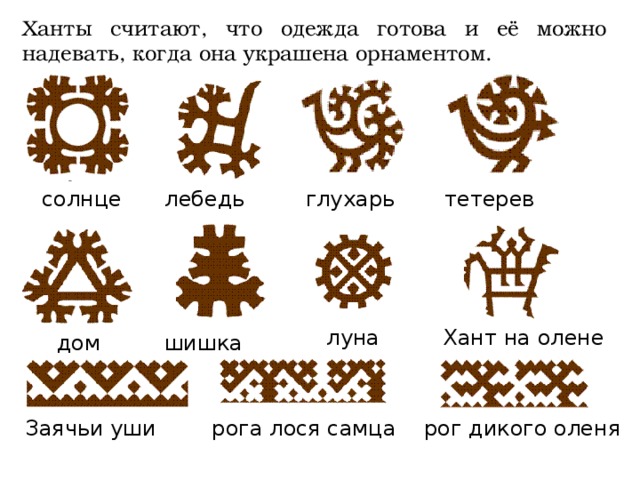 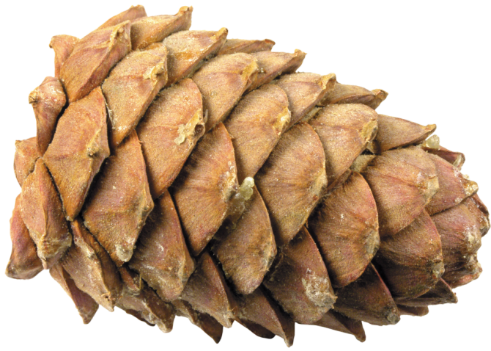 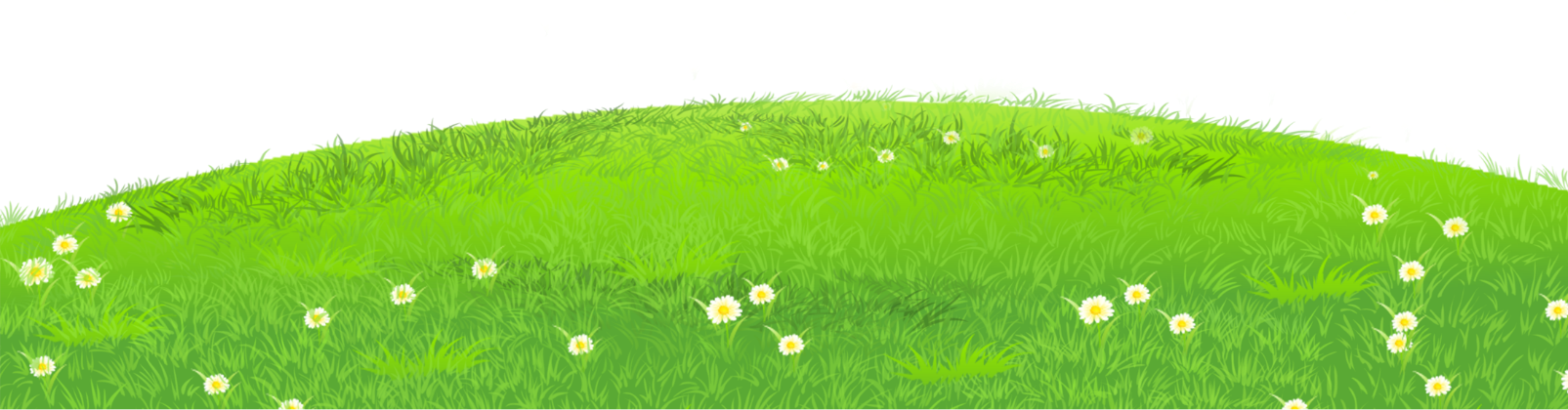 Орнамент «Глухарь»
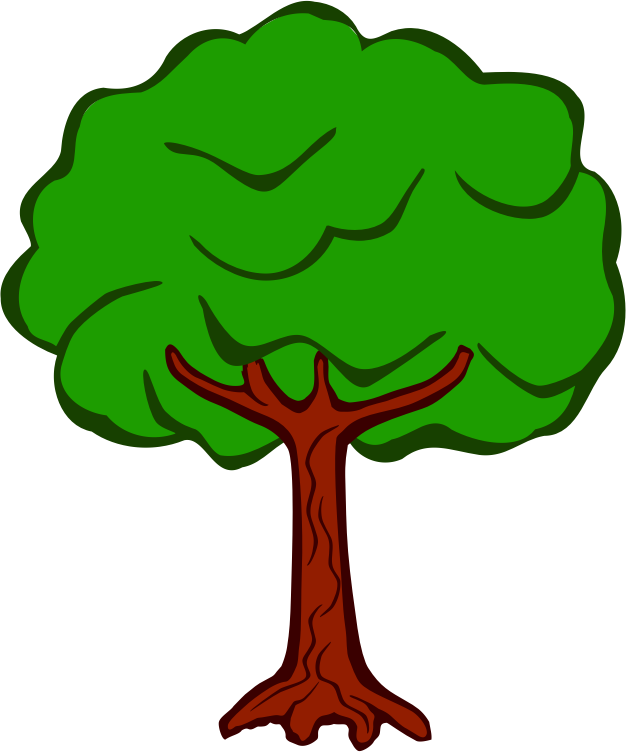 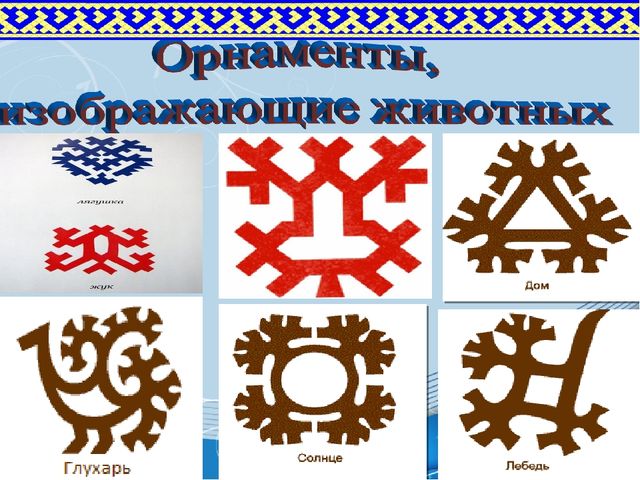 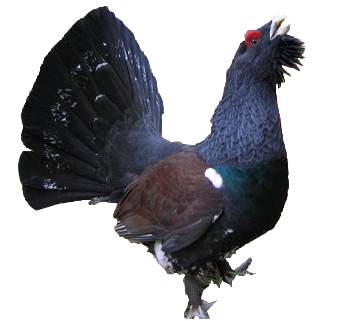 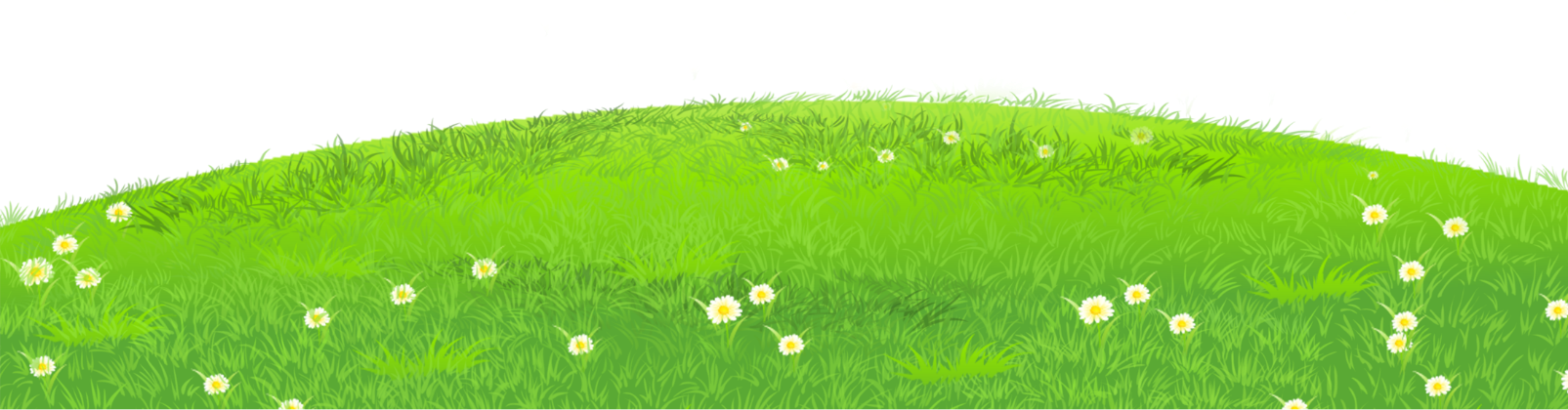 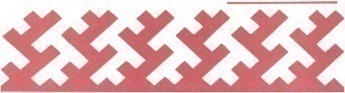 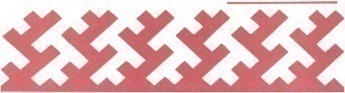 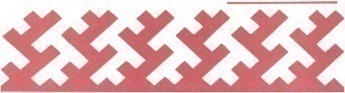 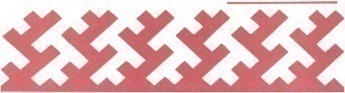 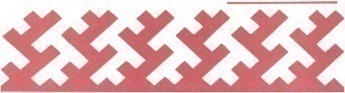 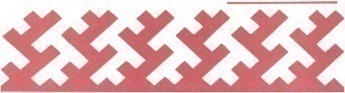 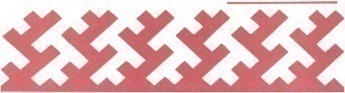 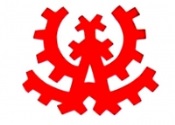 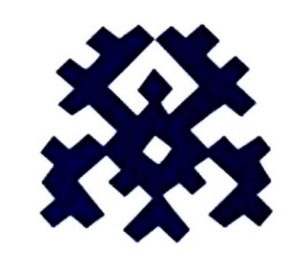 Заключение
Источником создания орнамента была сама природа. Орнаменты одежды ханты имеют символическое значение и заключают в себе образы священных растений и животных, с помощью которых человек выражает своё отношение к явлениям природы. В орнаментах цвет также имеет символическое значение: белый – цвет снега – удачу; красный – благополучие, синий – реки, озера; зеленый – тайга; желтый – солнце – радость, чёрный – символ подземного мира.
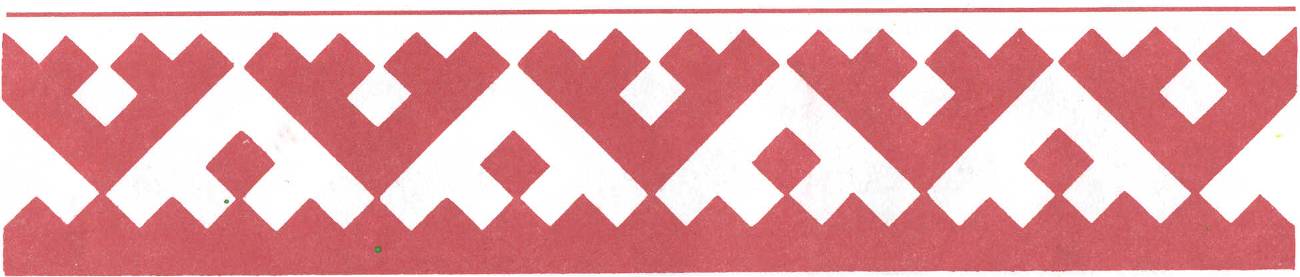 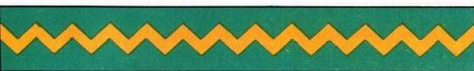 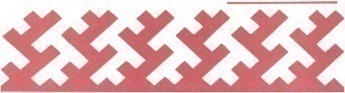 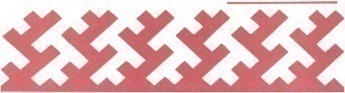 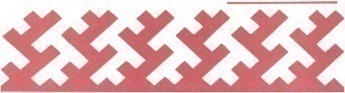 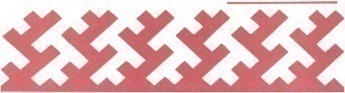 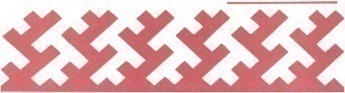 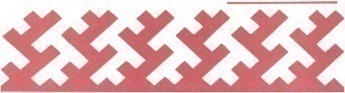 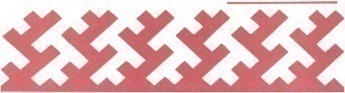 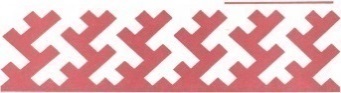 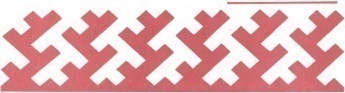 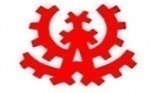 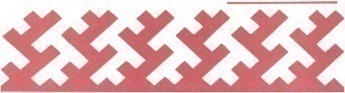 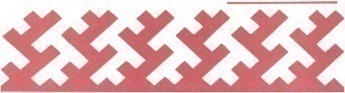 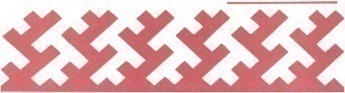 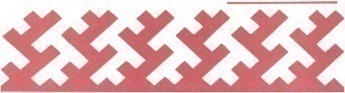 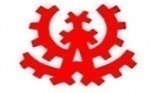 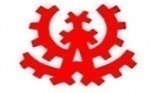 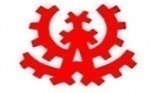 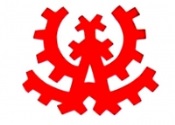 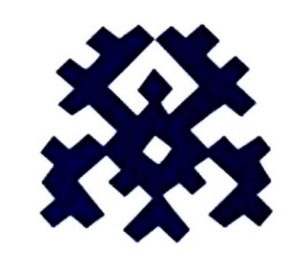 Список используемых источников:
1. http://www.desertart.ru/litcoment.php?id=62
2. Северный орнамент. Коренные народы Севера в современном мире.
 [Электронный ресурс].URL: http://www.etnic.ru
3. Орнаментальное искусство коренных народов Севера.
 [Электронный ресурс].URL: http://rudocs.exdat.com
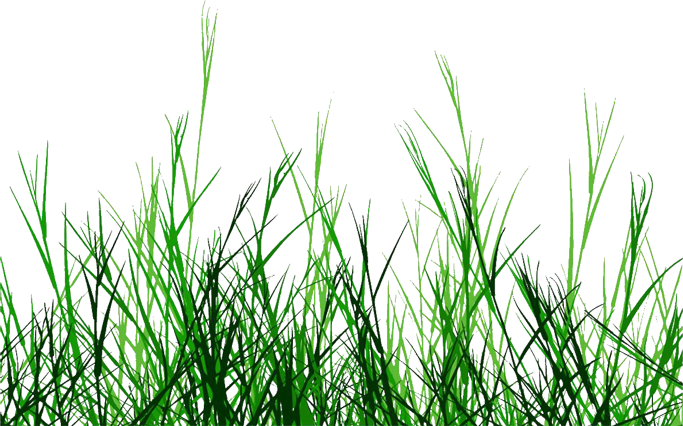 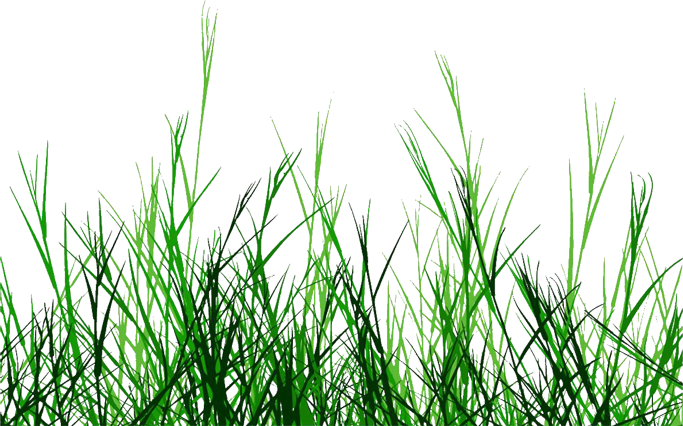